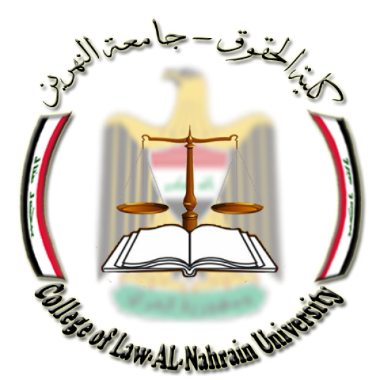 المحاضرة الثالثةتوجهات البرامج المالية لصندوق النقد الدولي تجاه النظام الضريبي
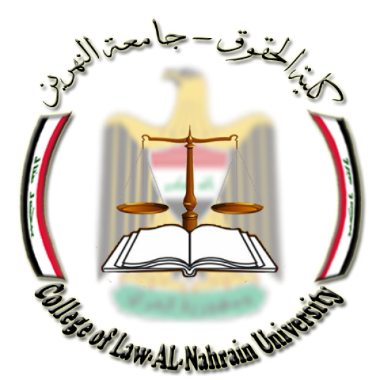 معنى البرامج المالية
أولاً (تعريف البرامج المالية): ظهرت البرامج المالية إلى حيز التطبيق كرد فعل للاختلالات الاقتصادية التي سادت أغلب الدول النامية؛ لذا فقد عرفت بأنها (مجموعة من السياسات المصممة لإزالة الاختلال بين الطلب الكلي والعرض الكلي بهدف المواءمة بين الموارد المتاحة في الاقتصاد القومي واحتياجاته بما يكفل الحد الاقصى الممكن من الارتفاع في المستوى العام للأسعار المحلية وتحسين ميزان المدفوعات). فهي تشمل السياسات والإجراءات الهادفة إلى توزيع الموارد المتاحة على الاستخدامات المختلفة من حيث الانتاج والإنفاق وتنظيم العلاقات مع العالم الخارجي في الأجلين القصير والمتوسط.
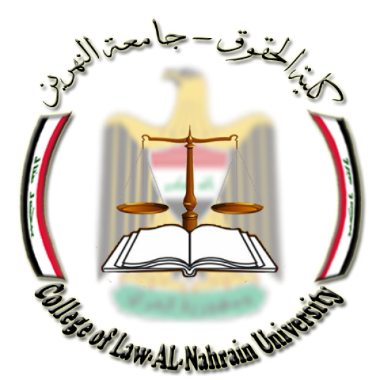 معنى البرامج المالية
ثانياً (نشأة البرامج المالية): نشأت البرامج المالية في سياق السياسات الاقتصادية التي ينبغي على الدول الأعضاء تطبيقها عند بروز حاجتها إلى استخدام موارد الصندوق، ولقد تم تطويرها على أساس تطور الظروف الاقتصادية لهذه الدول وتغير الاحتياجات لاستخدام هذه الموارد.
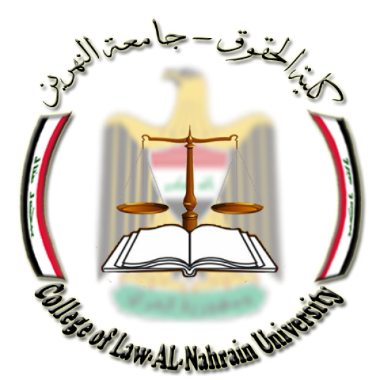 معنى البرامج المالية
ثالثاً (مضامين البرامج المالية):
1- إجراءات إدارة الطلب: وتتضمن اجراءات مالية ونقدية وأخرى تتعلق بالدخول تهدف الى تخفيض الطلب الكلي ومن ثم تخفيض العجز في الحساب الجاري والحد من الضغوط التضخمية، على ان يؤخذ بنظر الاعتبار تحقيق مستوى مناسب وجيد من الانتاج الذي يتلائم مع استقرار الاسعار وتوازن ميزان المدفوعات.
2- اجراءات تغير الانفاق: وتهدف الى اصلاح الاختلال الخارجي من خلال ... الاسعار النسبة للسلع المحلية والأجنبية وبصورة اكثر تحديداً تغيير سعر الصرف، اذ يعمل تغيير سعر الصرف في دولة ما الى زيادة اسعار الصادرات والواردات بالنسبة لأسعار السلع المحلية، مع عدم تشجيع الطلب على الاستيراد، والتحفيز على انتاج السلع القابلة للتصدير والسلع البديلة عن الاستيراد.
3- الاجراءات الهيكلية: وهذه الاجراءات تهدف الى زيادة الانتاجية وتحقيق الاستخدام الامثل للموارد وتشجيع الادخار والاستثمار من خلال المحافظة على اسعار فائدة واقعية وتخصيص الانفاق الحكومي الى المجالات التي تعود في اعلى فائدة على النمو والتنمية الاقتصادية من خلال التطبيق السليم لقواعد وضوابط الانفاق العام في الدولة.
4- التمويل: ويتضمن الاجراءات التي تسهل تدفق رؤوس الاموال الخارجية الى الداخل لتخفيف العجز في الموازنات التشغيلية، الامر الذي يسهل الخلاص من مشاكل الاقتراض الخارجي وفوائده.
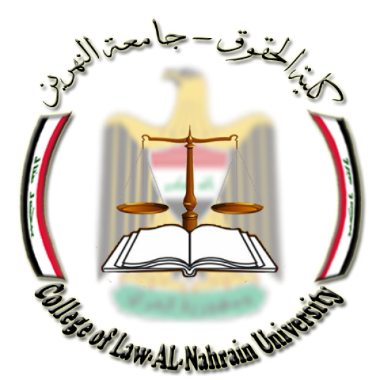 طبيعة المشكلة المالية لدى الدول النامية
أولاً (مفهوم العجز المالي): هو الفرق بين النفقات العامة والايرادات العامة وينجم عندما تفوق النفقات العامة الكلية على الايرادات العامة الكلية وهذا يعني ضعف ادوات السياسة المالية، وأهمها السياسة الضريبية في توفير الايرادات الكافية لمواجهة الانفاق العام.
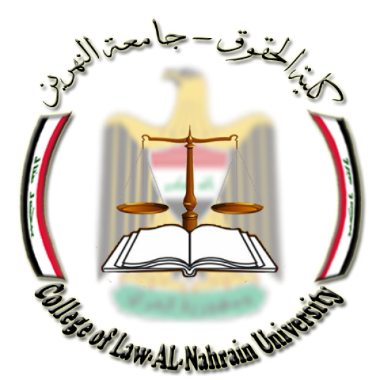 طبيعة المشكلة المالية لدى الدول النامية
ثانياً (العجز المالي وعلاقته بالمتغيرات الاقتصادية)
1- العجز المالي والاستقرار الاقتصادي: من المسلم به ان النظرية الاقتصادية تستند الى ان الموازنة العامة ما هي إلا أداة تسهم في تحقيق الاستقرار الاقتصادي وإن سياسة الموازنة تعكس الظروف الاقتصادية والسياسية والاجتماعية للمجتمع، ومن الممكن أن تستخدم هذه الموازنة لمعالجة حالات التضخم والانكماش في الاقتصاد القومي من خلال عجز الموازنة او فائض الموازنة، فضلاً عن محوريها الأساسيين (النفقات العامة والايرادات العامة).
2- العجز المالي والطلب الكلي: يتكون الطلب الكلي من الانفاق الكلي على السلع والخدمات ويتكون بدوره من أربعة مكونات، هي (الاستهلاك الخاص، الاستثمار الخاص، الانفاق الحكومي بشقيه الاستثماري والاستهلاكي، وصافي الاستيراد "الصادرات مطروحه منه الاستيراد").
3- العجز المالي الحكومي والضغوط التضخمية: من المتعارف عليه إن الحكومة عندما تواجه عجزاً تلجأ الى الاقتراض من الغير، وهذا الاقتراض قد يكون بسعر فائدة يتناسب مع مبلغ القرض ومدته وأحوال السوق الداخلية والخارجية، ويعني بذلك زيادة في الدخل الحقيقي للدولة، فإذا ما استخدمت الدولة هذه القروض لمواجهة مشاكل مالية وقتية سيؤدي ذلك إلى حدوث حالة من التضخم نتيجة استخدام هذه الاموال في أغراض استهلاكية مما يؤدي سلباً على الاقتصاد خاصة إذا كان في حالة ركود والطاقات الانتاجية غير مستغلة، الامر الذي سيؤدي الى زيادة الطلب الكلي وحدوث حالة من التضخم غير المرغوب فيه.
4- العجز المالي والعجز في الحساب الجاري: إن العجز في الحساب الجاري في ميزان المدفوعات يقابله العجز في الانفاق الحكومي، وعليه فإن الزيادة في الانفاق الحكومي بشكل يزيد على الضرائب ومصادر الايراد الاخرى التي تحد من عمل القطاع الخاص تسهم في زيادة الطلب الكلي الذي ينعكس على زيادة الاستيراد من السلع والخدمات، خاصة اذا لم تكن هناك سلع محلية تغطي هذا الطلب، ومن ثم تدهور ميزان الحساب الجاري بافتراض بقاء الأشياء الأخرى على حالها، مما ينعكس سلباً على الحساب الجاري لميزان المدفوعات وبالتالي تكون زيادة العجز المالي فيه أضرار تؤثر سلباً على سعر الصرف بالنسبة للعملة المحلية.
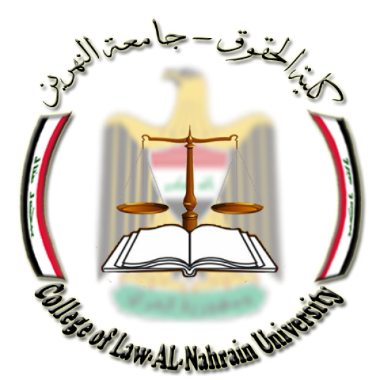 أسلوب معالجة العجزفي ضوء توجهات صندوق النقد الدولي
زيادة الإيرادات العامة
تخفيض النفقات العامة
1-  الانفاق على الرواتب والأجور.
2- الانفاق على السلع.
3- النفقات التحويلية (المدفوعات التحويلية).
1-  الإيرادات الضريبية.
2- الإيرادات غير الضريبية.